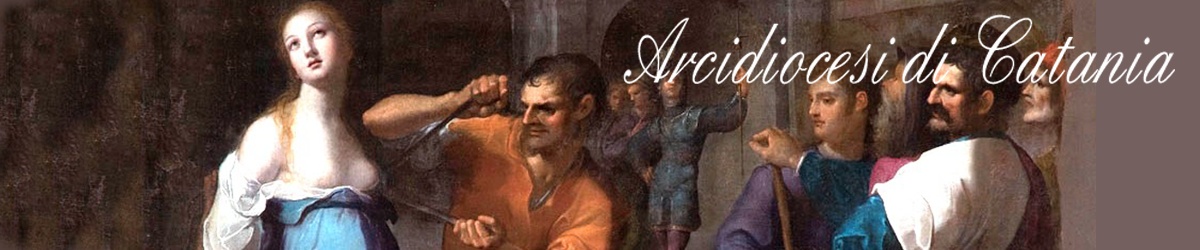 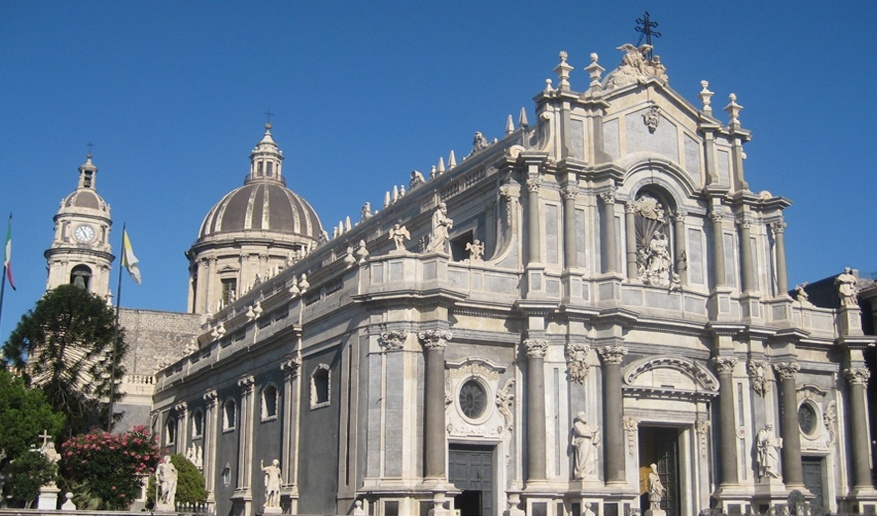 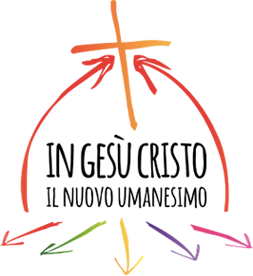 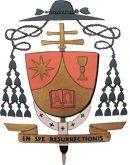 Pptx realizzata da
Filippo e Graziella Anfuso
Delegati Arcidiocesi di Catania
5° Convegno Ecclesiale NazionaleVerso Firenze 2015
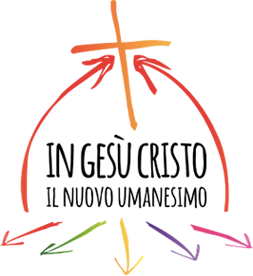 “Le cinque vie in pillole”
USCIRE
Dio esce da se stesso per andare verso l’uomo.
Evento di salvezza l’umanizzazione di Dio in Gesù Cristo.
Il divino e l’umano s’incontrano nella carne di Gesù.
ANNUNCIARE
Fedeltà al vangeloe ascolto degli uomini.
Capire dove viviamo e a chi vogliamo proporre questo nuovo umanesimo.
ABITARE
I cristiani si esercitino insieme agli altri uomini, nel cercare vie in cui la parità dei diritti e delle dignità delle persone, la giustizia economica, l’uguaglianza di tutti i cittadini, a qualunque  fede o etica appartengano, possa trovare realizzazione nella polis.
EDUCARE
Modulare la pastorale rispetto alla situazione reale, con linguaggio immediato e comprensibile a tutti.
Lavorare nelle realtà locali per rinnovare la pastorale e promuovere vie di formazione e di mentalità nuova.
TRASFIGURARE
E’ attraverso l’esistenza umana di Gesù che a noi è stata data la rivelazione di Dio.
Essere conformi al Dio di cui Gesù Cristo ci ha fatto il racconto.
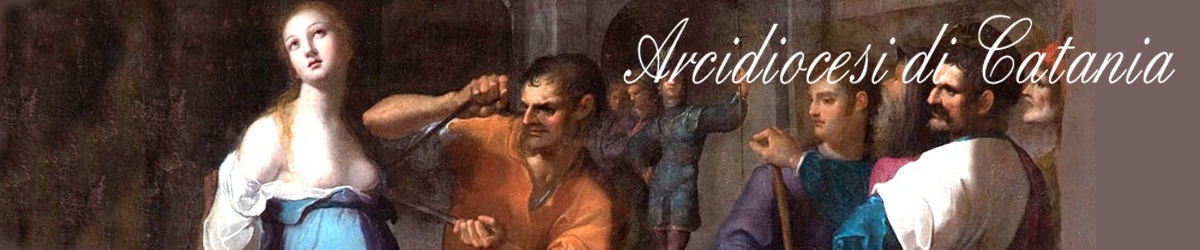 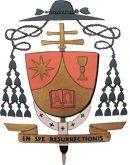 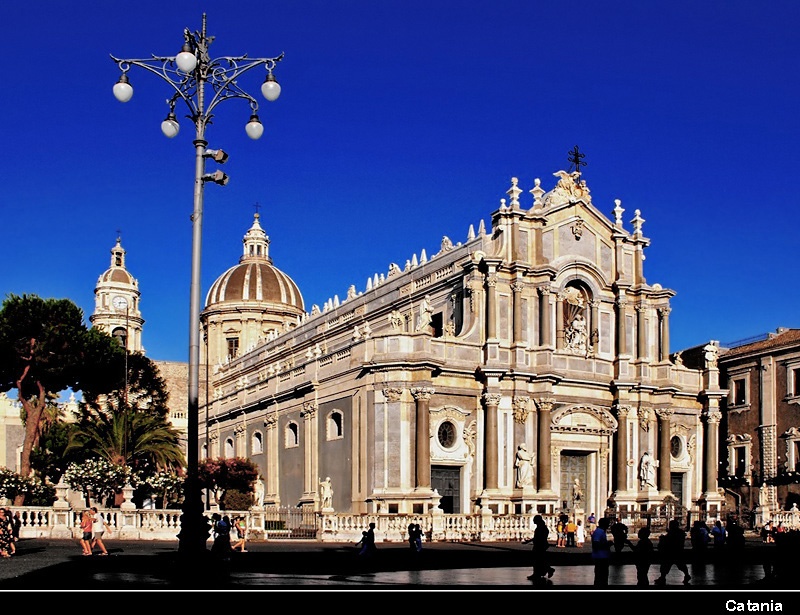 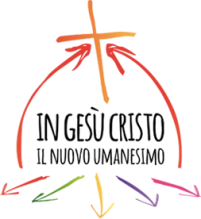 Arcidiocesi di Catania
Verso il 5° Convegno
Ecclesiale Nazionale
MATERIALI
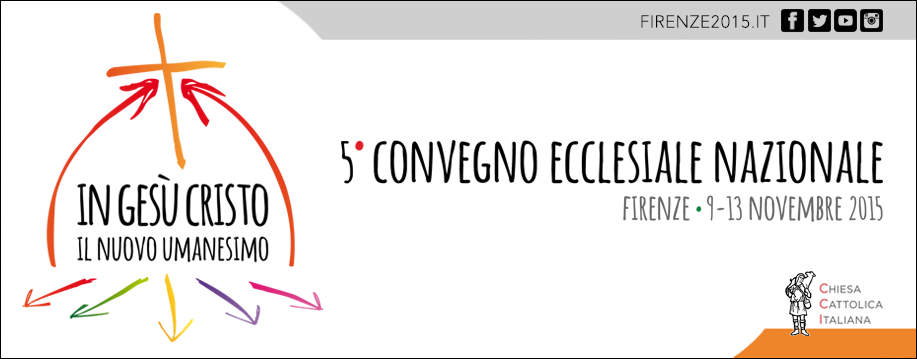